SỞ GIÁO DỤC VÀ ĐÀO TẠO
THÀNH PHỐ HỒ CHÍ MINH
HỘI NGHỊ TẬP HUẤN

HƯỚNG DẪN TRIỂN KHAI QUY ĐỊNH 
CHUẨN HIỆU TRƯỞNG CƠ SỞ GIÁO DỤC PHỔ THÔNG 
(Ban hành kèm theo Thông tư số 14/2018/TT-BGDĐT ngày 20/7/2018 
của Bộ trưởng Bộ GD&ĐT)


PHÒNG TỔ CHỨC CÁN BỘ
Ngày 12 tháng 12 năm 2018
[Speaker Notes: Good afternoon, ladies and gentlemens. 
My name is Tran Kieu Huong, I am a Doctor of Philosophy candidate in Department of geography in University of Natural Sciences. Topic of my doctoral thesis is Integrated Water Resource Management in Ca River Basin
Therefor, Today, I would like to present to you topic with the title Integrated Water Resource Management in the River Basin.]
Phạm vi điều chỉnh:
Chuẩn HT áp dụng thống nhất đối với hiệu trưởng trường tiểu học, hiệu trưởng trường trung học cơ sở, trường trung học phổ thông và trường phổ thông có nhiều cấp học thuộc hệ thống giáo dục quốc dân (sau đây gọi chung là hiệu trưởng) (thay cho 2 chuẩn Hiệu trưởng của 2 cấp học trước đây).
Phạm vi điều chỉnh và đối tượng áp dụng Chuẩn Hiệu trưởng
Chuẩn Hiệu trưởng  trường PT áp dụng đối với hiệu trưởng các trường:
 Trường tiểu học
 Trường trung học cơ sở
 Trường trung học phổ thông
Trường phổ thông có nhiều cấp học
Trường chuyên
Trường phổ thông dân tộc nội trú, trường phổ thông dân tộc bán trú 
Các tổ chức, cá nhân có liên quan
Mục tiêu chung
Chuẩn hiệu trưởng trường phổ thông nhằm phát triển phẩm chất, năng lực quản trị trường học của đội ngũ CBQL các cơ sở giáo dục phổ thông đáp ứng nhu cầu đổi mới giáo dục.
Mục đích ban hành quy định chuẩn hiệu trưởng
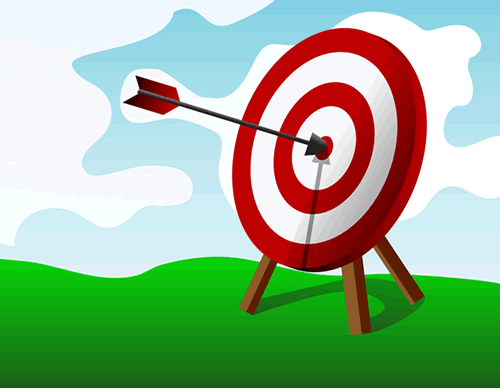 Cấu trúc của chuẩn HT
Chuẩn Hiệu trưởng trường phổ thông: 5 tiêu chuẩn
Tiêu chí 1. Đạo đức nghề nghiệp
Tiêu chí 2. Tư tưởng đổi mới trong lãnh đạo, quản trị nhà trường
Tiêu chí 3. Năng lực phát triển chuyên môn, nghiệp vụ bản thân
Tiêu chí 4. Tổ chức xây dựng kế hoạch phát triển nhà trường
Tiêu chí 5. Quản trị hoạt động dạy học, giáo dục học sinh
Tiêu chí 6. Quản trị nhân sự nhà trường
Tiêu chí 7. Quản trị tổ chức, hành chính nhà trường
Tiêu chí 8. Quản trị tài chính nhà trường
Tiêu chí 9. Quản trị cơ sở vật chất, thiết bị và công nghệ trong dạy học, giáo dục học sinh của nhà trường
Tiêu chí 10. Quản trị chất lượng giáo dục trong nhà trường
Tiêu chí 11. Xây dựng văn hóa nhà trường
Tiêu chí 12. Thực hiện dân chủ cơ sở trong nhà trường
. Tiêu chí 13. Xây dựng trường học an toàn, phòng chống bạo lực học đường
Tiêu chí 14. Phối hợp giữa nhà trường, gia đình, xã hội để thực hiện hoạt động dạy học cho học sinh
Tiêu chí 15. Phối hợp giữa nhà trường, gia đình, xã hội để thực hiện giáo dục đạo đức, lối sống cho học sinh
Tiêu chí 16. Phối hợp giữa nhà trường, gia đình, xã hội trong huy động và sử dụng nguồn lực để phát triển nhà trường
Tiêu chí 17. Sử dụng ngoại ngữ
Tiêu chí 18. Ứng dụng công nghệ thông tin
Dựa vào "bản đồ năng lực" HT xây dựng chương trình bồi dưỡng HT
"bản đồ năng lực" CBQL trường tiểu học huyện A (theo từng cá nhân)
HƯỚNG DẪN SỬ DỤNGCHUẨN HIỆU TRƯỞNG CƠ SỞ GIÁO DỤC PHỔ THÔNG
1. Yêu cầu đánh giá
Đánh giá theo chuẩn hiệu trưởng là việc xác định mức độ đạt được về phẩm chất, năng lực lãnh đạo, quản trị nhà trường của hiệu trưởng theo quy định của chuẩn hiệu trưởng.
[Speaker Notes: My presentation include 4 part]
HƯỚNG DẪN SỬ DỤNGCHUẨN HIỆU TRƯỞNG CƠ SỞ GIÁO DỤC PHỔ THÔNG
1. Yêu cầu đánh giá
Khách quan, toàn diện, công bằng và dân chủ.
 Dựa trên phẩm chất, năng lực và quá trình làm việc của hiệu trưởng trong điều kiện cụ thể của nhà trường và địa phương.
Căn cứ vào mức của từng tiêu chí đạt được và có các minh chứng xác thực, phù hợp.
[Speaker Notes: Firstly I will talk about the important of IWRM
Every 8 seconds, a child dies from a water-related disease.
50% of people in developing countries suffer from one or more waterrelated diseases.]
HƯỚNG DẪN SỬ DỤNGCHUẨN HIỆU TRƯỞNG CƠ SỞ GIÁO DỤC PHỔ THÔNG
2. Quy trình đánh giá
[Speaker Notes: Firstly I will talk about the important of IWRM
Every 8 seconds, a child dies from a water-related disease.
50% of people in developing countries suffer from one or more waterrelated diseases.]
HƯỚNG DẪN SỬ DỤNGCHUẨN HIỆU TRƯỞNG CƠ SỞ GIÁO DỤC PHỔ THÔNG
2. Quy trình đánh giá
Bước 1. Hiệu trưởng tự đánh giá:
Nghiên cứu hệ thống tiêu chuẩn, tiêu chí, các mức phát triển của từng tiêu chí (Thông tư 14/2018/TT-BGDĐT)
Nghiên cứu các minh chứng gợi ý (Công văn số 4529/BGDĐT-NGCBQLGD ngày 01/10/2018)
Thực hiện tự đánh giá từng tiêu chí
Xếp loại kết quả đánh giá chung
HƯỚNG DẪN SỬ DỤNGCHUẨN HIỆU TRƯỞNG CƠ SỞ GIÁO DỤC PHỔ THÔNG
2. Quy trình đánh giá
Bước 1. Hiệu trưởng tự đánh giá: 

Lưu ý về minh chứng (các tài liệu, tư liệu, sự vật, hiện tượng để xác thực một cách khách quan mức độ đạt được trong thực hiện nhiệm vụ lãnh đạo và quản trị nhà trường theo quy định tại Thông tư số 14/2018/TT-BGDĐT):
Việc tập hợp minh chứng cần chủ động thực hiện từ đầu năm học; 
Sở GD&ĐT có thể chủ động hướng dẫn minh chứng phù hợp với điều kiện thực tiễn của địa phương;
Chủ động trong ứng dụng CNTT để quản lý, lưu trữ minh chứng.
Minh chứng trong Công văn số 4529/BGDĐT-NGCBQLGD ngày 01/10/2018 chỉ mang tính chất gợi ý (không bắt buộc) C:\Users\KieuHue\Desktop\Phụ lục\Gợi ý minh chứng.doc
HƯỚNG DẪN SỬ DỤNGCHUẨN HIỆU TRƯỞNG CƠ SỞ GIÁO DỤC PHỔ THÔNG
2. Quy trình đánh giá
Bước 1. Hiệu trưởng tự đánh giá: 

Cách đặt câu hỏi để tìm minh chứng: 
Ví dụ cho tiêu chí 6. Quản trị nhân sự nhà trường
Xin cho ví dụ về các sáng kiến phát triển năng lực nghề nghiệp được thực hiện trong năm học này để nâng cao hiệu suất làm việc của của giáo viên, nhân viên?.
Hiệu trưởng có  điều chỉnh phân công công việc cho giáo viên, nhân viên
Hiệu trưởng làm thế nào để thúc đẩy vai trò phát triển chuyên môn của giáo viên cốt cán?
Hiệu trưởng làm thế nào để đảm bảo giáo viên và nhân viên mới nhận được sự hỗ trợ mà họ cần?
Hiệu trưởng làm thế nào để thúc đẩy bầu không khí học tập phát triển nghề nghiệp giữa các giáo viên,nhân viên?
Hiệu trưởng đã có quyết định quản lý nhân sự khó khăn nhất đã thực hiện trong năm nay là gì?
HƯỚNG DẪN SỬ DỤNGCHUẨN HIỆU TRƯỞNG CƠ SỞ GIÁO DỤC PHỔ THÔNG
2. Quy trình đánh giá
Bước 1. Hiệu trưởng tự đánh giá: 
  Thực hiện tự đánh giá theo từng tiêu chí: 
 
   Xếp loại kết quả đánh giá chung:
Đạt chuẩn hiệu trưởng ở mức tốt: có tất cả các tiêu chí đạt từ mức khá trở lên, tối thiểu 2/3 tiêu chí đạt mức tốt, trong đó có các tiêu chí 1, 2, 4,5, 6, 8,10, 12, 13 và 14 đạt mức tốt;
 Đạt chuẩn hiệu trưởng ở khá: có tất cả các tiêu chí đạt từ mức đạt trở lên, tối thiểu 2/3 tiêu chí đạt từ mức khá trở lên, trong đó có các tiêu chí 1, 2, 4, 5, 6, 8, 10, 12, 13 và 14 đạt từ mức khá trở lên;
 Đạt chuẩn hiệu trưởng: có tối thiểu 2/3  tiêu chí đạt từ mức đạt trở lên, trong đó có các tiêu chí 1, 2, 4, 5, 6, 8, 10, 12, 13 và 14 đạt từ mức đạt trở lên;
 Chưa đạt chuẩn hiệu trưởng: có trên 1/3 tiêu chí được đánh giá chưa đạt hoặc có tối thiểu 01 (một) tiêu chí trong số các tiêu 1, 2, 4, 5, 6, 8, 10, 12, 13 và 14  được đánh giá chưa đạt.
HƯỚNG DẪN SỬ DỤNGCHUẨN HIỆU TRƯỞNG CƠ SỞ GIÁO DỤC PHỔ THÔNG
2. Quy trình đánh giá
Bước 2. Nhà trường tổ chức lấy ý kiến giáo viên, nhân viên trong nhà trường đối với hiệu trưởng:
Phổ biến trong nhà trường về hệ thống tiêu chuẩn, tiêu chí của chuẩn hiệu trưởng cơ sở giáo dục phổ thông
Tổ chức lấy ý kiến giáo viên, nhân viên trong nhà trường đối với hiệu trưởng (lưu ý: “lấy ý kiến” không phải “tham gia đánh giá”)
Công cụ lấy ý kiến của giáo viên, nhân viên (cần bám sát theo các tiêu chuẩn, tiêu chí)
HƯỚNG DẪN SỬ DỤNGCHUẨN HIỆU TRƯỞNG CƠ SỞ GIÁO DỤC PHỔ THÔNG
2. Quy trình đánh giá
Bước 2. Nhà trường tổ chức lấy ý kiến giáo viên, nhân viên trong nhà trường đối với hiệu trưởng:
Phổ biến trong nhà trường về hệ thống tiêu chuẩn, tiêu chí của chuẩn hiệu trưởng cơ sở giáo dục phổ thông
Tổ chức lấy ý kiến giáo viên, nhân viên trong nhà trường đối với hiệu trưởng (lưu ý: “lấy ý kiến” không phải “tham gia đánh giá”)
Công cụ lấy ý kiến của giáo viên, nhân viên (cần bám sát theo các tiêu chuẩn, tiêu chí)
HƯỚNG DẪN SỬ DỤNGCHUẨN HIỆU TRƯỞNG CƠ SỞ GIÁO DỤC PHỔ THÔNG
3. Xếp loại kết quả đánh giá
[Speaker Notes: Firstly I will talk about the important of IWRM
Every 8 seconds, a child dies from a water-related disease.
50% of people in developing countries suffer from one or more waterrelated diseases.]
HƯỚNG DẪN SỬ DỤNGCHUẨN HIỆU TRƯỞNG CƠ SỞ GIÁO DỤC PHỔ THÔNG
3. Xếp loại kết quả đánh giá
Xếp loại kết quả đánh giá: căn cứ mức đạt được của từng tiêu chí, cụ thể như sau:
a) Đạt chuẩn hiệu trưởng ở mức tốt: có tất cả các tiêu chí đạt từ mức khá trở lên, tối thiểu 2/3 tiêu chí đạt mức tốt, trong đó các tiêu chí 1, 2, 4, 5, 6, 8, 10, 12, 13 và 14 đạt mức tốt;
b) Đạt chuẩn hiệu trưởng ở mức khá: có tất cả các tiêu chí đạt từ mức đạt trở lên, tối thiểu 2/3 tiêu chí đạt từ mức khá trở lên, trong đó các tiêu chí 1, 2, 4, 5, 6, 8, 10, 12, 13 và 14 đạt từ mức khá trở lên;
c) Đạt chuẩn hiệu trưởng: có tối thiểu 2/3 tiêu chí đạt từ mức đạt trở lên, trong đó các tiêu chí 1, 2, 4, 5, 6, 8, 10, 12, 13 và 14 đạt từ mức đạt trở lên;
d) Chưa đạt chuẩn hiệu trưởng: có trên 1/3 tiêu chí được đánh giá chưa đạt hoặc có tối thiểu 01 (một) tiêu chí trong số các tiêu chí 1, 2, 4, 5, 6, 8, 10, 12, 13 và 14 được đánh giá chưa đạt (tiêu chí được đánh giá chưa đạt khi không đáp ứng yêu cầu mức đạt của tiêu chí)
HƯỚNG DẪN SỬ DỤNGCHUẨN HIỆU TRƯỞNG CƠ SỞ GIÁO DỤC PHỔ THÔNG
4. Chu kỳ đánh giá
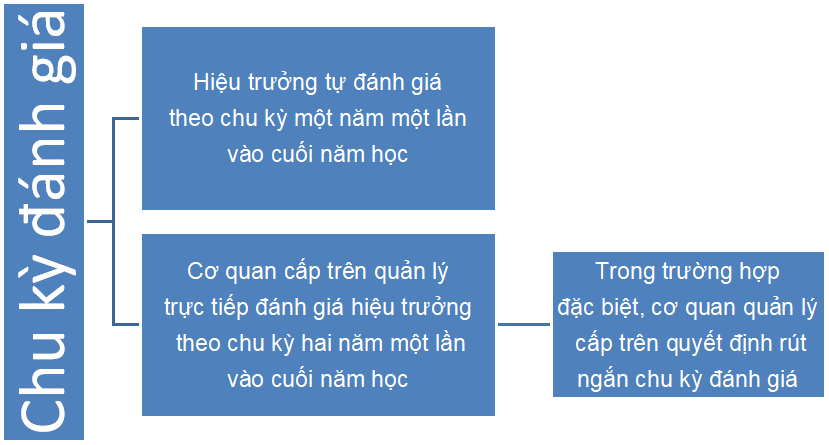 [Speaker Notes: Firstly I will talk about the important of IWRM
Every 8 seconds, a child dies from a water-related disease.
50% of people in developing countries suffer from one or more waterrelated diseases.]
HƯỚNG DẪN TRIỂN KHAI CHUẨN HIỆU TRƯỞNG CƠ SỞ GIÁO DỤC PHỔ THÔNG
5. Thẩm quyền đánh giá
- Trưởng phòng GD&ĐT chủ trì đánh giá: Hiệu trưởng trường TH, THCS, PT có nhiều cấp học có cấp cao nhất là THCS, PTDTNT, PTDTBT cấp huyện;
- Giám đốc sở GD&ĐT chủ trì đánh giá : Hiệu trưởng trường THPT, PT có nhiều cấp học có cấp cao nhất là THPT, trường chuyên, trường PTDTNT cấp tỉnh;
- Người đứng đầu các ĐH, trường ĐH, viện, học viện chủ trì đánh giá : Hiệu trưởng các trường phổ thông trực thuộc;
- Vụ trưởng Vụ TCCB (Bộ GD&ĐT) chủ trì đánh giá : Hiệu trưởng các trường phổ thông trực thuộc;
[Speaker Notes: Firstly I will talk about the important of IWRM
Every 8 seconds, a child dies from a water-related disease.
50% of people in developing countries suffer from one or more waterrelated diseases.]
HƯỚNG DẪN SỬ DỤNGCHUẨN HIỆU TRƯỞNG CƠ SỞ GIÁO DỤC PHỔ THÔNG
5. Thẩm quyền đánh giá
Đánh giá phó hiệu trưởng:
Thẩm quyền: hiệu trưởng vận dụng chuẩn hiệu trưởng để chỉ đạo, tổ chức triển khai đánh giá phó hiệu trưởng theo các tiêu chí phù hợp với nhiệm vụ được phân công (Khoản 2, Điều 16). 
Vận dụng: Các quy định về tiêu chuẩn, tiêu chí, quy trình, xếp loại kết quả đánh giá và chu kỳ đánh giá trong chuẩn hiệu trưởng để đánh giá phó hiệu trưởng.
[Speaker Notes: Firstly I will talk about the important of IWRM
Every 8 seconds, a child dies from a water-related disease.
50% of people in developing countries suffer from one or more waterrelated diseases.]
HƯỚNG DẪN SỬ DỤNGCHUẨN HIỆU TRƯỞNG CƠ SỞ GIÁO DỤC PHỔ THÔNG
6. Cán bộ quản lý cơ sở GDPT cốt cán
Tiêu chuẩn lựa chọn:
Có ít nhất 2 năm kinh nghiệm làm hiệu trưởng hoặc phó hiệu trưởng cơ sở giáo dục phổ thông;
Là hiệu trưởng, phó hiệu trưởng cơ sở giáo dục phổ thông được người có thẩm quyền đánh giá đạt mức khá trở lên theo chuẩn hiệu trưởng; 
Được cơ quan quản lý cấp trên lựa chọn phù hợp với yêu cầu hỗ trợ, tư vấn về tổ chức và thực hiện các hoạt động bồi dưỡng đội ngũ cán bộ quản lý cơ sở giáo dục phổ thông ở địa phương; 
Có nguyện vọng trở thành cán bộ quản lý cơ sở giáo dục phổ thông cốt cán.
[Speaker Notes: Firstly I will talk about the important of IWRM
Every 8 seconds, a child dies from a water-related disease.
50% of people in developing countries suffer from one or more waterrelated diseases.]
HƯỚNG DẪN SỬ DỤNGCHUẨN HIỆU TRƯỞNG CƠ SỞ GIÁO DỤC PHỔ THÔNG
6. Cán bộ quản lý cơ sở GDPT cốt cán
Nhiệm vụ của CBQL cơ sở GDPT cốt cán :
Hỗ trợ CBQL cơ sở GDPT trên địa bàn phát triển năng lực lãnh đạo và quản trị nhà trường theo chuẩn hiệu trưởng;
Hỗ trợ, tư vấn cho CBQL cơ sở GDPT trên địa bàn xây dựng kế hoạch tự học, tự phát triển năng lực lãnh đạo, quản trị nhà trường theo chuẩn hiệu trưởng;
Phối hợp với cơ quan quản lý giáo dục địa phương và các cơ sở đào tạo, bồi dưỡng trong việc biên soạn tài liệu, học liệu; tổ chức thực hiện công tác bồi dưỡng giáo viên và CBQL cơ sở GDPT trên địa bàn;
Hướng dẫn, hỗ trợ giáo viên và CBQL cơ sở GDPT trong quá trình tham gia, thực hiện các khóa đào tạo, bồi dưỡng giáo viên qua mạng Internet.
[Speaker Notes: Firstly I will talk about the important of IWRM
Every 8 seconds, a child dies from a water-related disease.
50% of people in developing countries suffer from one or more waterrelated diseases.]
HƯỚNG DẪN SỬ DỤNGCHUẨN HIỆU TRƯỞNG CƠ SỞ GIÁO DỤC PHỔ THÔNG
6. Cán bộ quản lý cơ sở GDPT cốt cán
Chế độ của CBQL cơ sở GDPT cốt cán :
Vận dụng thực hiện chế độ quy đổi những hoạt động của cán bộ quản lý cơ sở giáo dục phổ thông cốt cán ra tiết dạy để tính số giờ giảng dạy theo quy định tại Thông tư số 15/2017/TT-BGDĐT ngày 09/6/2017 của Bộ trưởng Bộ Giáo dục và Đào tạo sửa đổi, bổ sung một số điều của Quy định chế độ làm việc đối với giáo viên phổ thông ban hành kèm theo Thông tư số 28/2009/TT-BGDĐT ngày 21/10/2009 của Bộ trưởng Bộ Giáo dục và Đào tạo ban hành quy định về chế độ làm việc đối với giáo viên phổ thông (nếu có)
[Speaker Notes: Firstly I will talk about the important of IWRM
Every 8 seconds, a child dies from a water-related disease.
50% of people in developing countries suffer from one or more waterrelated diseases.]
HƯỚNG DẪN TRIỂN KHAI THÔNG TƯ BAN HÀNHCHUẨN HIỆU TRƯỞNG CƠ SỞ GIÁO DỤC PHỔ THÔNG
Công tác chỉ đạo thực hiện
Sở GD&ĐT xây dựng kế hoạch và tổ chức thực hiện, cần lưu ý thực hiện các bước: Xây dựng kế hoạch, tổ chức triển khai, chỉ đạo các đơn vị thực hiện (phòng GD&ĐT, các trường phổ thông trực thuộc sở) và kiểm tra, đánh giá công tác triển khai thực hiện.
Phòng GD&ĐT: Căn cứ kế hoạch của Sở GD&ĐT, tổ chức triển khai và kiểm tra việc thực hiện đối với các cơ sở giáo dục phổ thông trực thuộc. 
Cơ sở giáo dục phổ thông: căn cứ chỉ đạo của Sở GD&ĐT, Phòng GD&ĐT tổ chức triển khai thực hiện đến tất cả CBQL, giáo viên, nhân viên trong nhà trường
[Speaker Notes: Firstly I will talk about the important of IWRM
Every 8 seconds, a child dies from a water-related disease.
50% of people in developing countries suffer from one or more waterrelated diseases.]
HƯỚNG DẪN TRIỂN KHAI CHUẨN HIỆU TRƯỞNG CƠ SỞ GIÁO DỤC PHỔ THÔNG
Báo cáo kết quả thực hiện
Các đơn vị trường THPT, Phòng GD&ĐT tổng hợp kết quả đánh giá theo chuẩn hiệu trưởng báo cáo Sở GD&ĐT (thông qua Phòng TCCB) trước 31 tháng 5 hằng năm.
Sở GD&ĐT tổng hợp kết quả đánh giá theo chuẩn hiệu trưởng báo cáo Bộ GD&ĐT trước 30 tháng 6 hằng năm theo quy định.
[Speaker Notes: Firstly I will talk about the important of IWRM
Every 8 seconds, a child dies from a water-related disease.
50% of people in developing countries suffer from one or more waterrelated diseases.]
TRÂN TRỌNG CẢM ƠN!